2019.06.30
The Gospel of Matthew Series马太福音系列
If your eye is sound, your whole body will be full of light眼睛若健全  全身就明亮（马太福音 Matthew 6:22-23）
Matthew 6:22
The eye is the lamp of the body. So, if your eye is sound, your whole body will be full of light;
眼睛就是身体的灯。如果你的眼睛健全，全身就都明亮；
Matthew 6:23
but if your eye is not sound, your whole body will be full of darkness. If then the light in you is darkness, how great is the darkness!
如果你的眼睛有毛病，全身就都黑暗。如果你里面的光变成黑暗，这是多么的黑暗！
ἁπλοῦς
专一
Single
Multi-task    一心多用
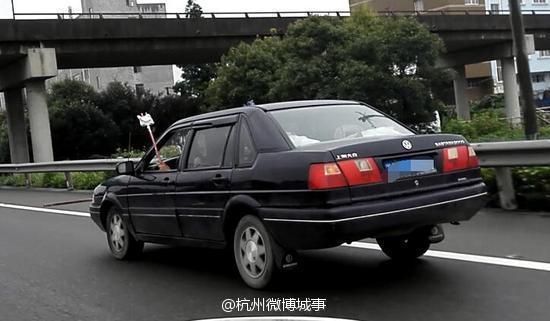 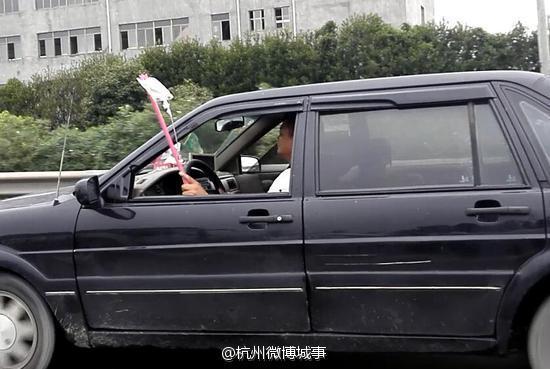 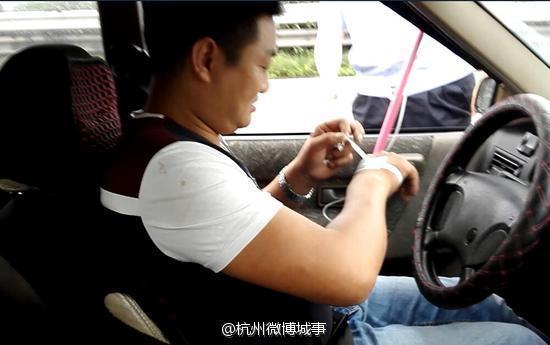 Focus   专注
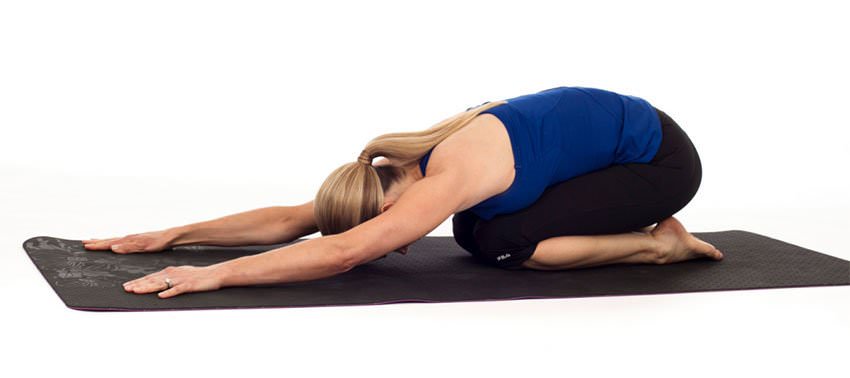 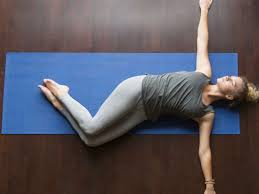 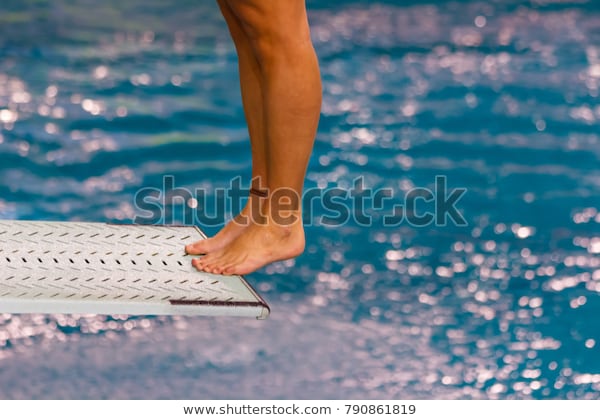 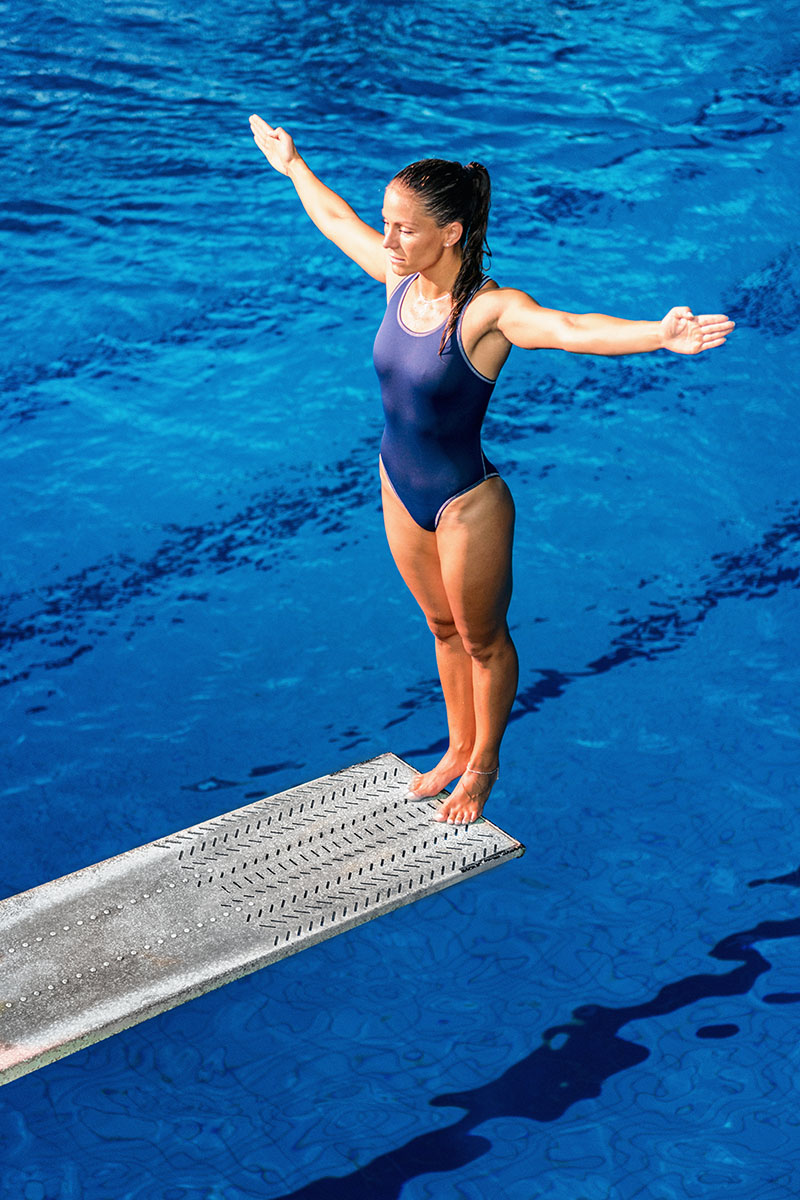 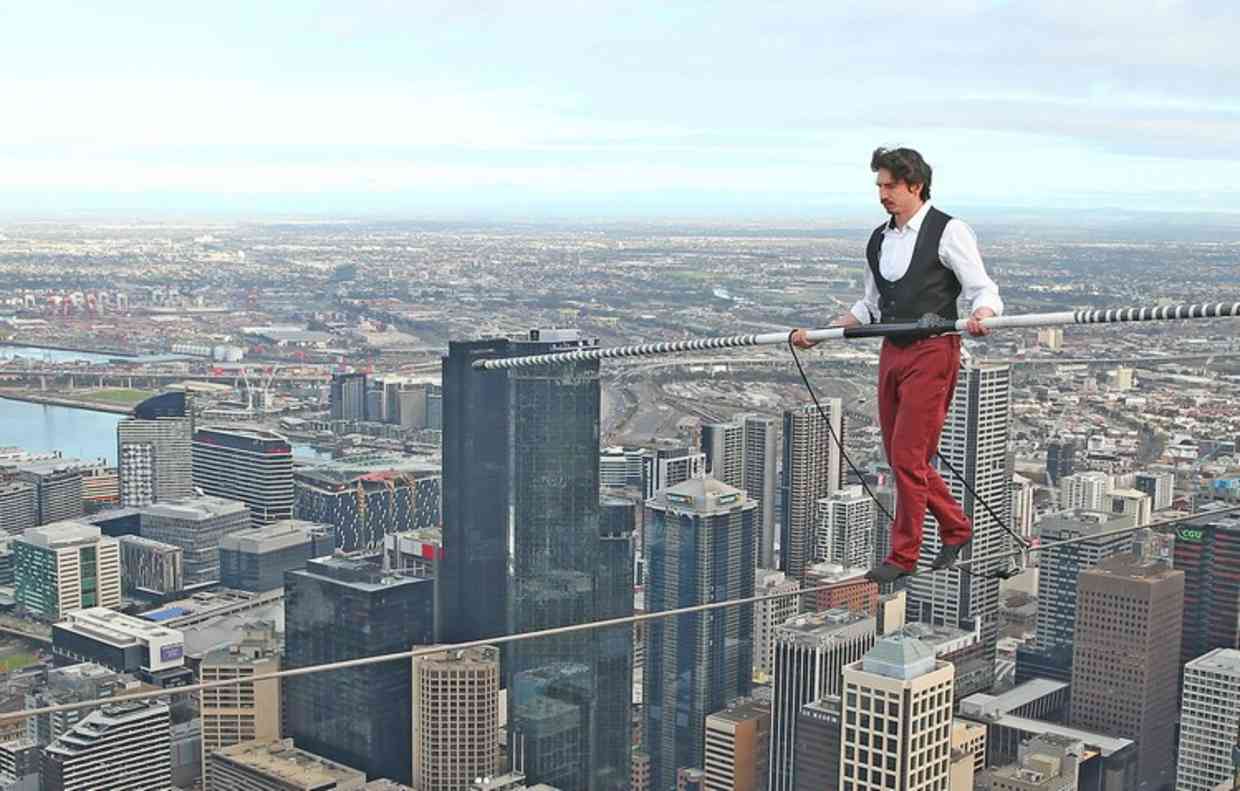 James 1:7-8
For that person must not suppose that a double-minded man, 8 unstable in all his ways, will receive anything from the Lord.
那样的人，不要想从主得到什么，因为三心两意的人，在他的一切道路上，都摇摆不定。
Matthew 5:8
Blessed are the pure in heart, for they shall see God. 
清心的人有福了，因为他们必得见神。